Vulnerable persons and records management
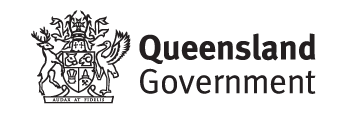 Queensland State Archives
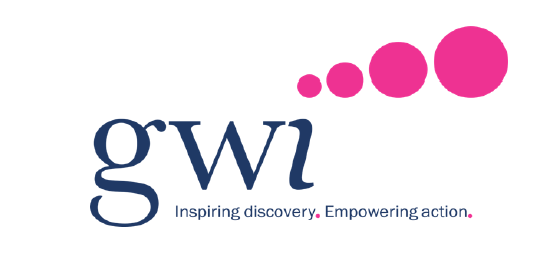 Genesis of QSA advice
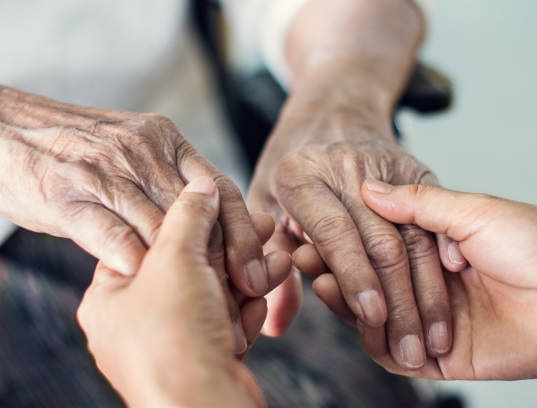 A theme of poor information governance
Recent reports and enquiries across Australia have highlighted a theme of poor information sharing and governance.
Examples include:
Royal Commission into Institutional Responses to Child Sexual Abuse (RCIRCSA)
Royal Commission into Aged Care
NOT NOW, NOT EVER: Putting an End to Domestic and Family Violence in Queensland
Operation Impala.

The common denominator is vulnerable people.
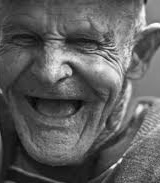 Sector: Aged Care
Aged Care clients were challenged by the requests of the Royal Commission for data and information:

Full and accurate records not being maintained or the right data not being collected consistently 
Inability to locate the data and information requested 
Limited skills to analyse the data to provide comprehensive evidence –based responses.
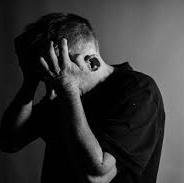 Sector: Human Services
The National Redress Scheme was designed to help people who have experienced institutional child sexual abuse.

In some cases records relating to complaints had been destroyed. 

Therefore, the records are unavailable to expedite or support claims.
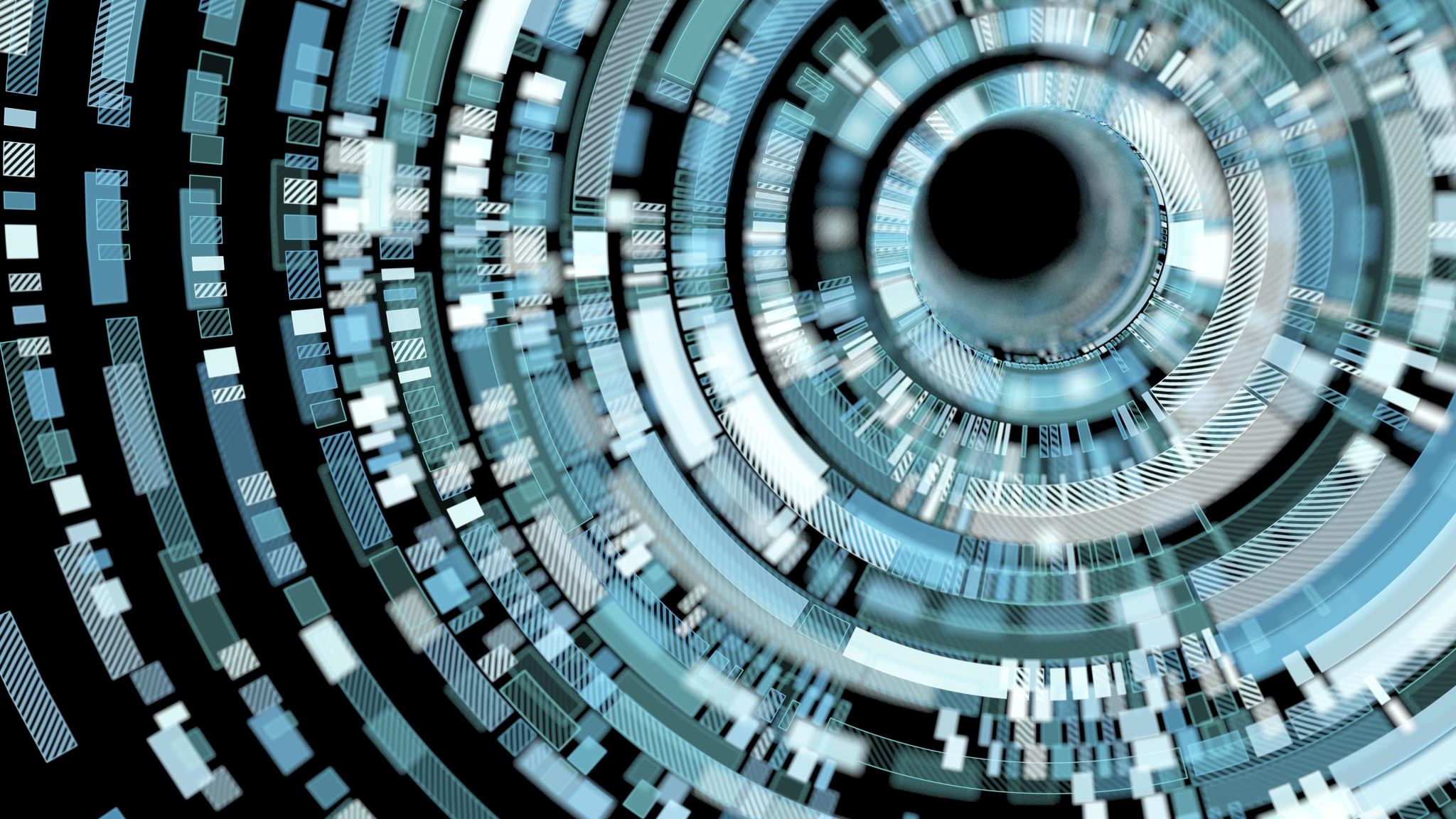 Sector: Criminal Services
It is not uncommon in the criminal services sector for body worn cameras or CCTV to record on a 24x7 basis. 

It is however common to find that footage is overwritten regularly based on a lack of understanding of retention and disposal requirements. Alternatively discovery is impacted by keeping everything.

The footage may contain evidence of interactions and contact with vulnerable persons.
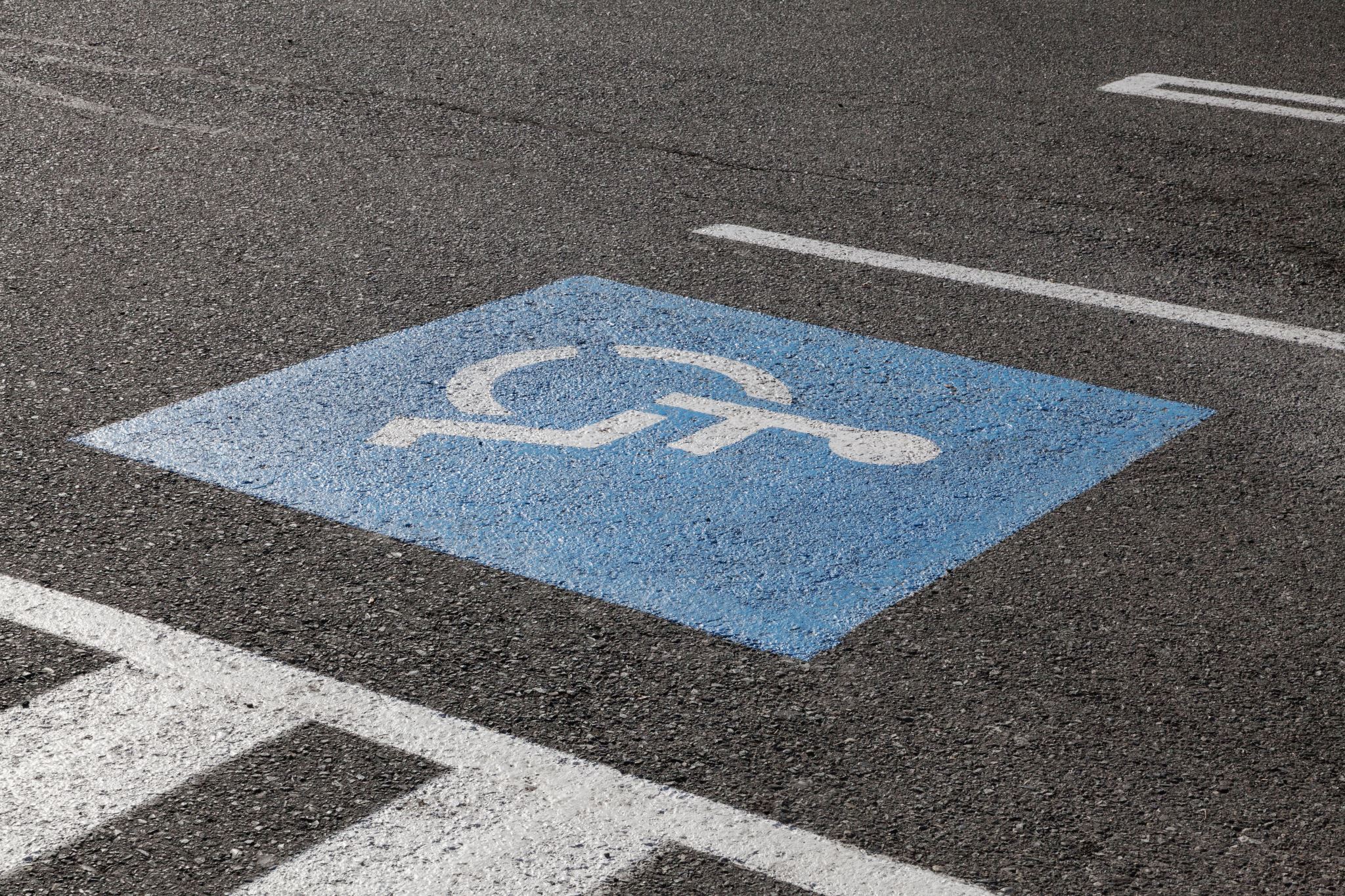 Sector: Local Government
Local government authorities manage the accessibility to Council owned buildings, facilities and services such as customer service centres, car parks, meeting rooms within Council building,  libraries etc.

Public authorities must carefully assess how their business interacts with vulnerable persons.
The 3 most common questions
Do we have to keep everything?
 What do I have to do?
 When do I have to do it by?
Key takeaways
More information
Vulnerable persons guidance:
www.forgov.qld.gov.au/records-relating-vulnerable-persons
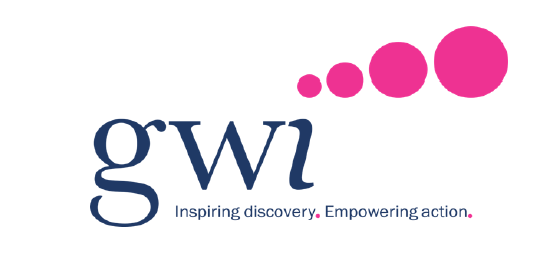 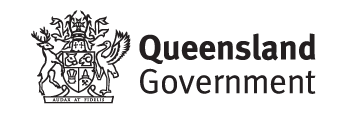 Michelle Teis
Partner, GWI
michelle.teis@gwi.com.au
m: 0419 729 838
Queensland State Archives
Phone: 07 3037 6630
Email:  rkqueries@archives.qld.gov.au
Web: www.archives.qld.gov.au